ECEN 616, Fall 2022Methods of Electric Power System Analysis
Class 13: Transmission Lines, Part 1
Prof. Adam Birchfield
Dept. of Electrical and Computer Engineering
Texas A&M University
abirchfield@tamu.edu
What This Class Will Cover
Electromagnetic Transients Theory
Principles of transient analysis
Analytical methods for solving transient problems
Numerical methods for solving transient problems
Block element models
Transmission line models (overhead/underground, single-phase/multi-phase, frequency dependent) 
Transformer models
Electromagnetic Transients Applications
Capacitor and reactor switching
Transmission line switching
Lightning studies and insulation coordination
Transients with power-electronics components
Electric field coupling
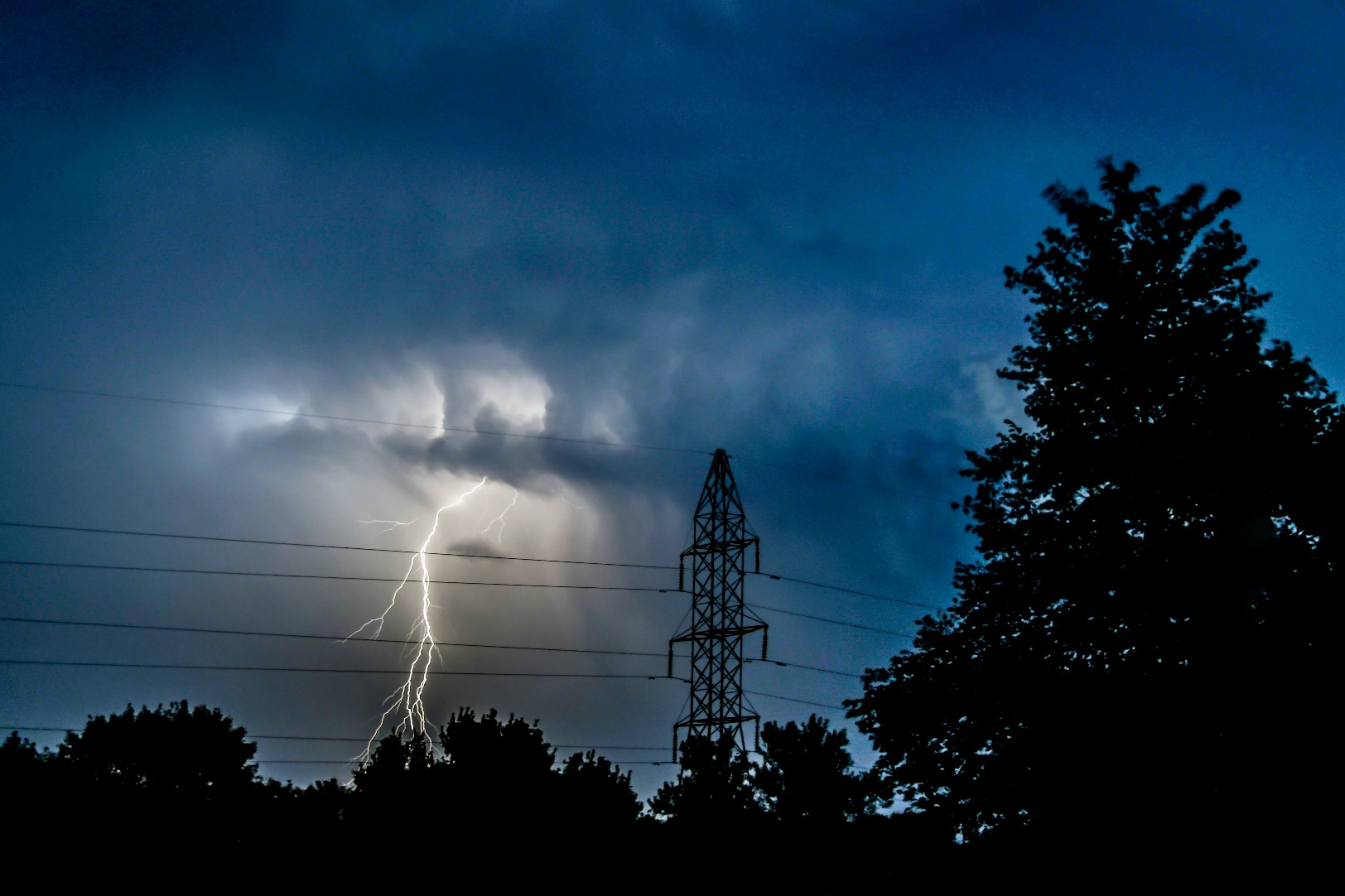 Transmission Line Characteristics
Multiple Conductors: Three phases, neutral wires, multiple circuits on the same tower or nearby towers, earth returns
Mutual inductances and capacitances
Overhead vs underground
Bundled conductors
Transposed or not
Segmented ground wires, periodic grounding
Sagging at midpoint between tower span
Frequency dependent parameters—introducing high degrees of nonlinearity
Skin effect
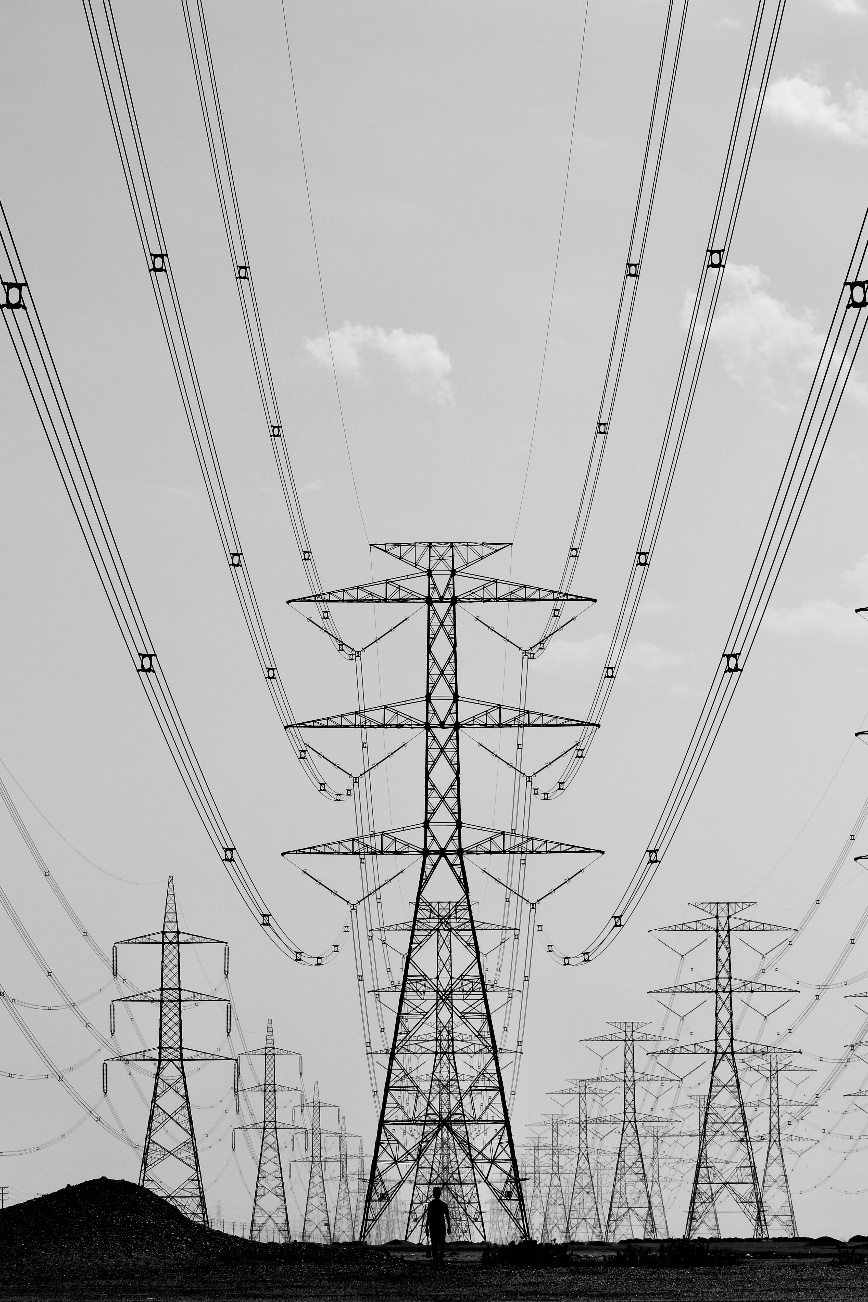 Basic Equations
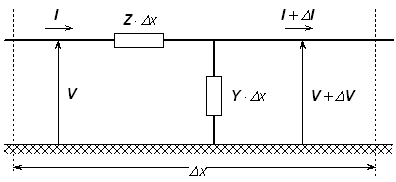 https://www.pscad.com/webhelp/ol-help.htm
Types of Line Modeling
Single-Phase, Lossless Example
Bergeron Model (Lossless, Single-Phase)
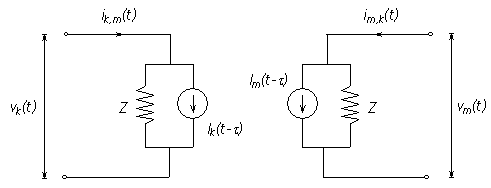 https://www.pscad.com/webhelp/ol-help.htm